التدريب على عدم التحدث أو إصدار الأصوات عندما يكون الفم ممتلئ بالطعام
مقدم الهدف: مريم سعيد الخنبشي
25 August 2020
2
25 August 2020
3
25 August 2020
4
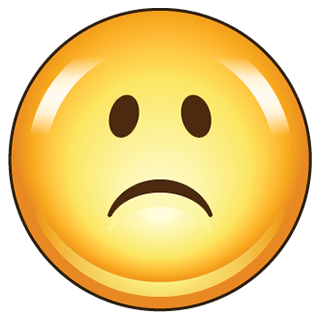 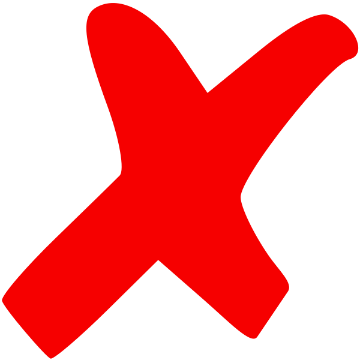 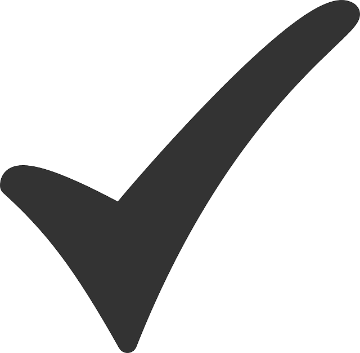 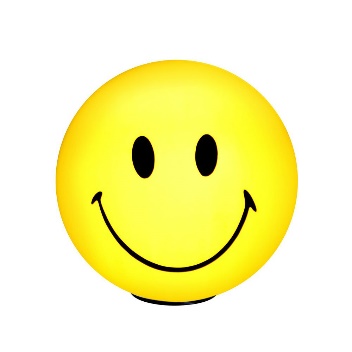